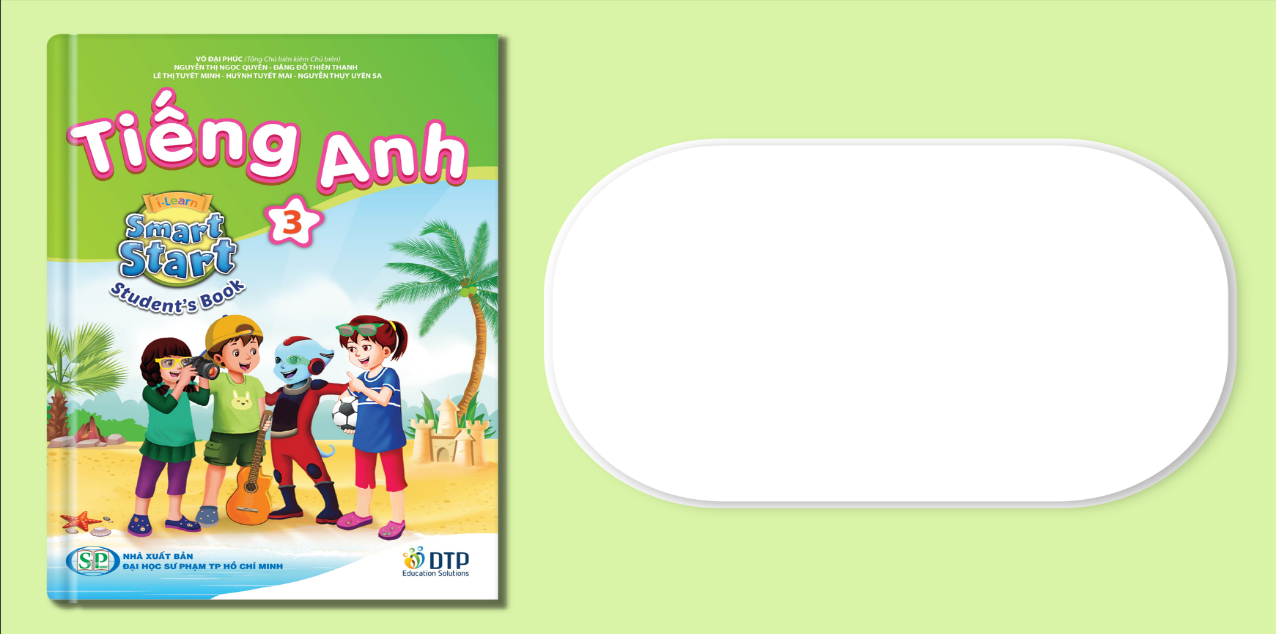 Unit 4: HOME
Lesson 4.3
Page 63
Objectives
By the end of this lesson, students will be able to read a text about one’s home and write a short paragraph about their home.

Vocabulary: 
          Revision (words about colors and things in a house).
Structure: - I have a desk in my bedroom.		  - I love my bedroom. It is pink. 
                       It has a picture in it.
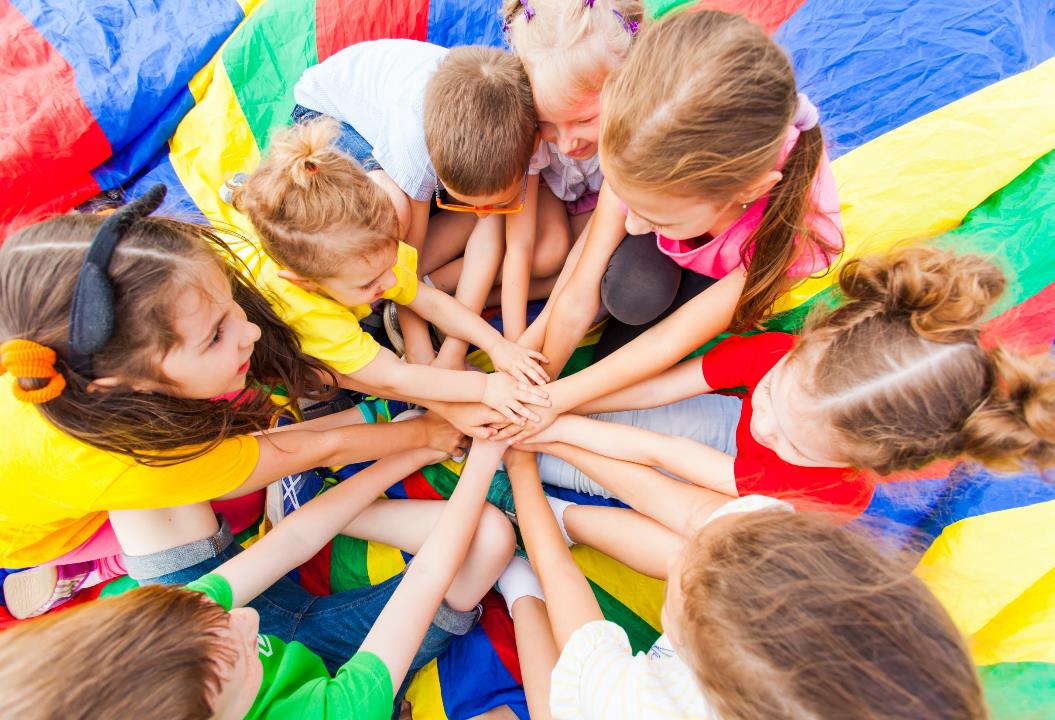 WARM UP
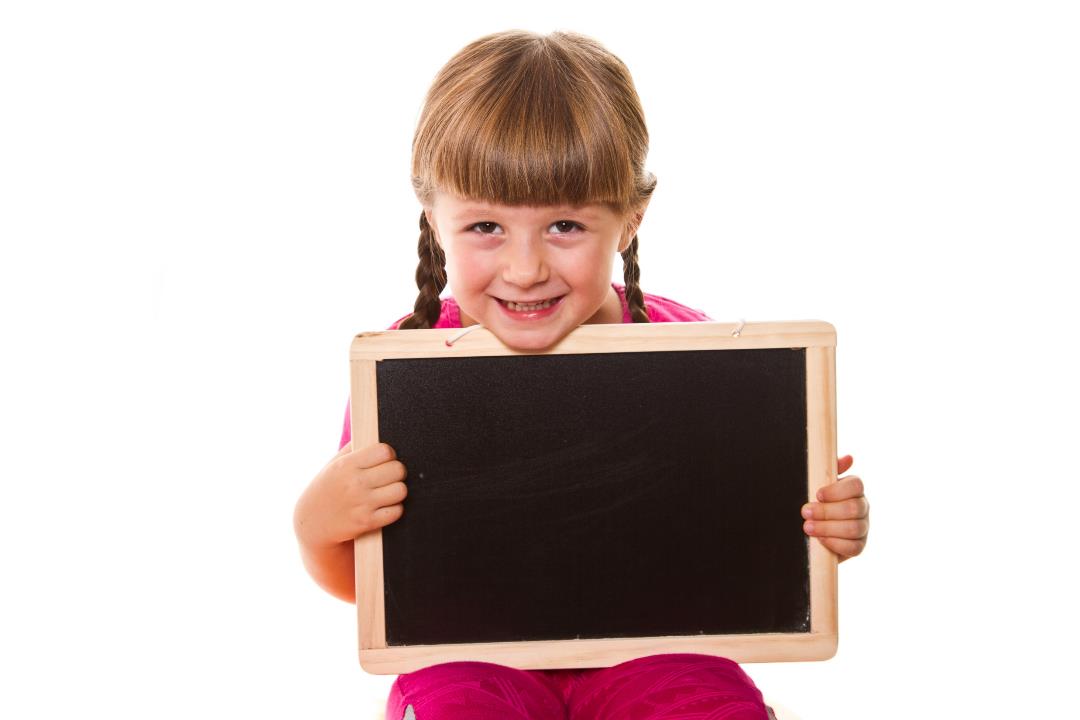 Reading
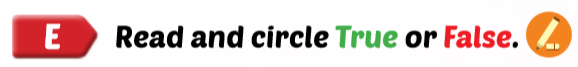 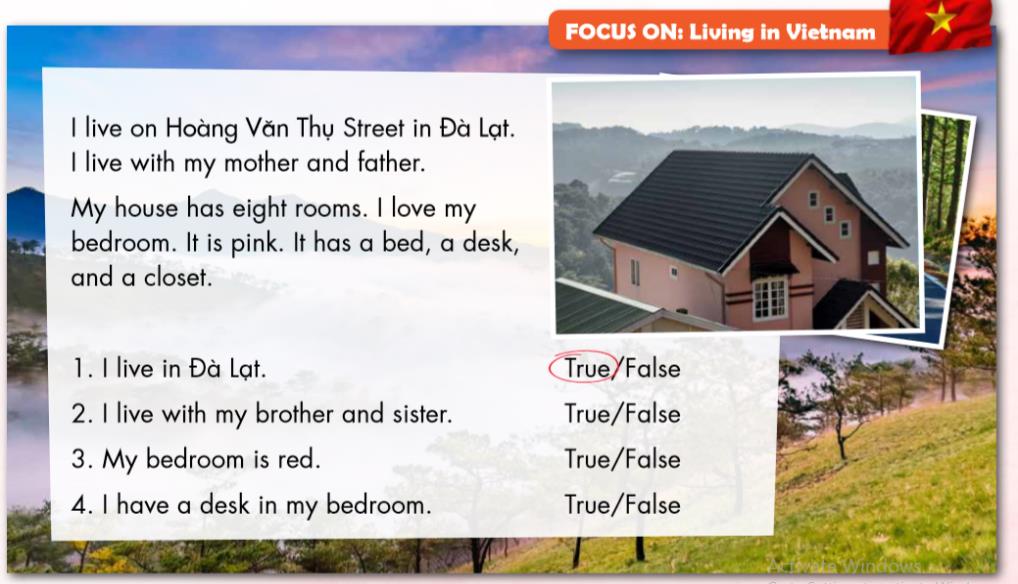 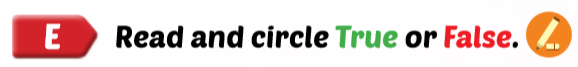 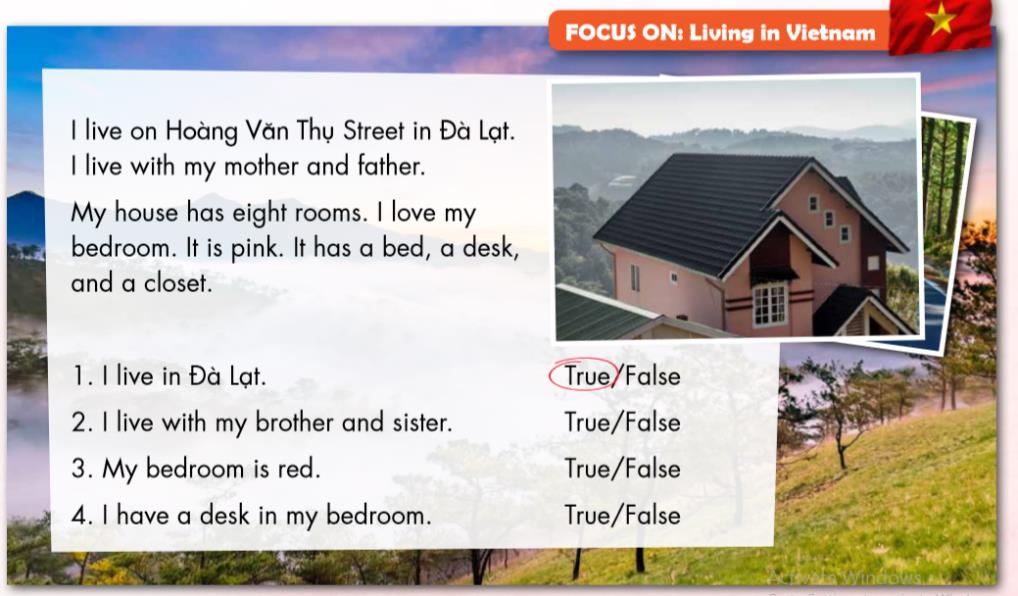 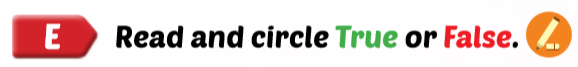 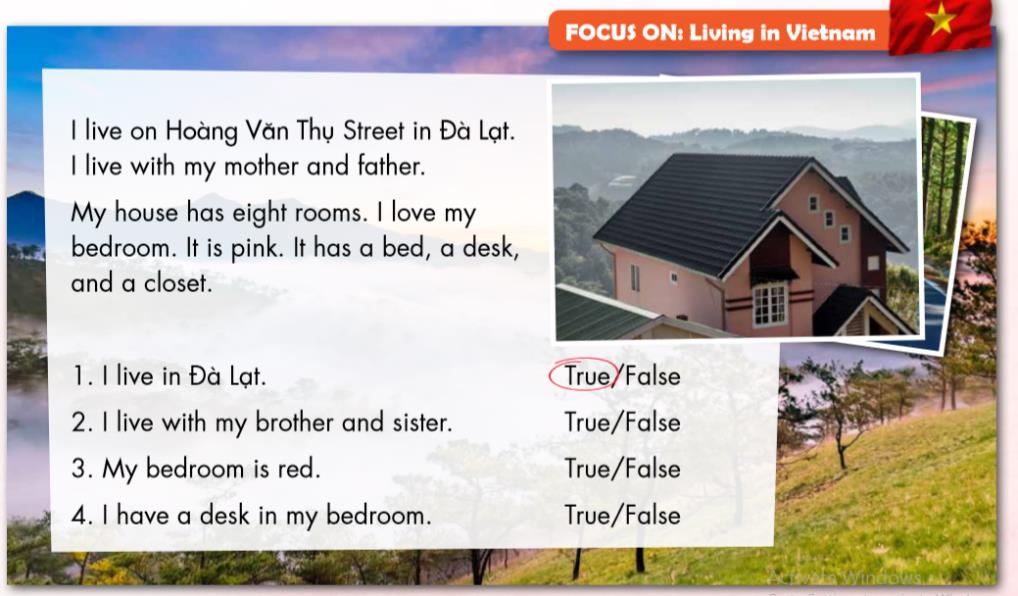 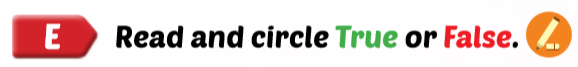 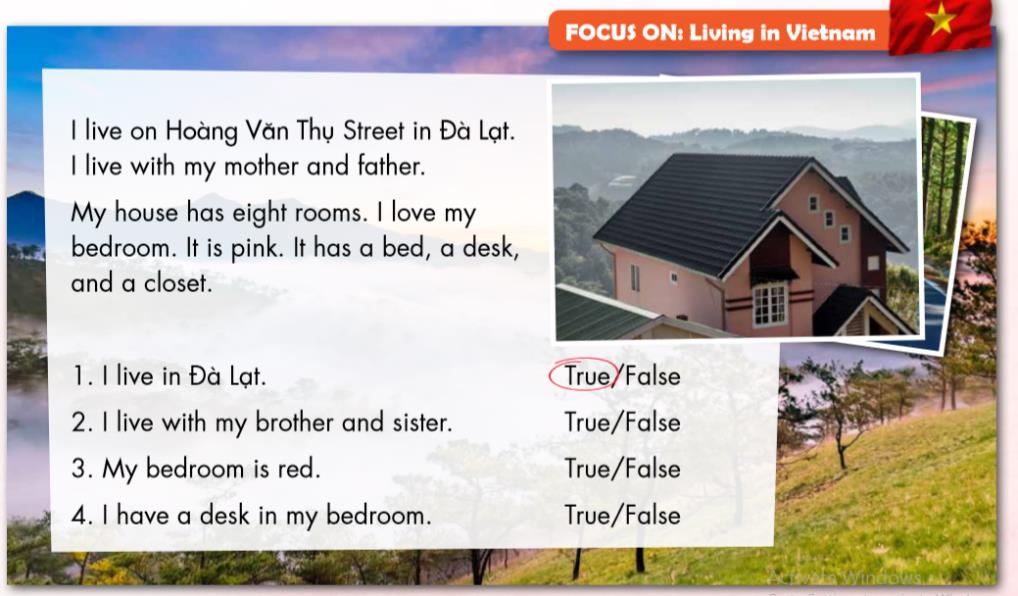 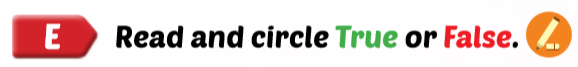 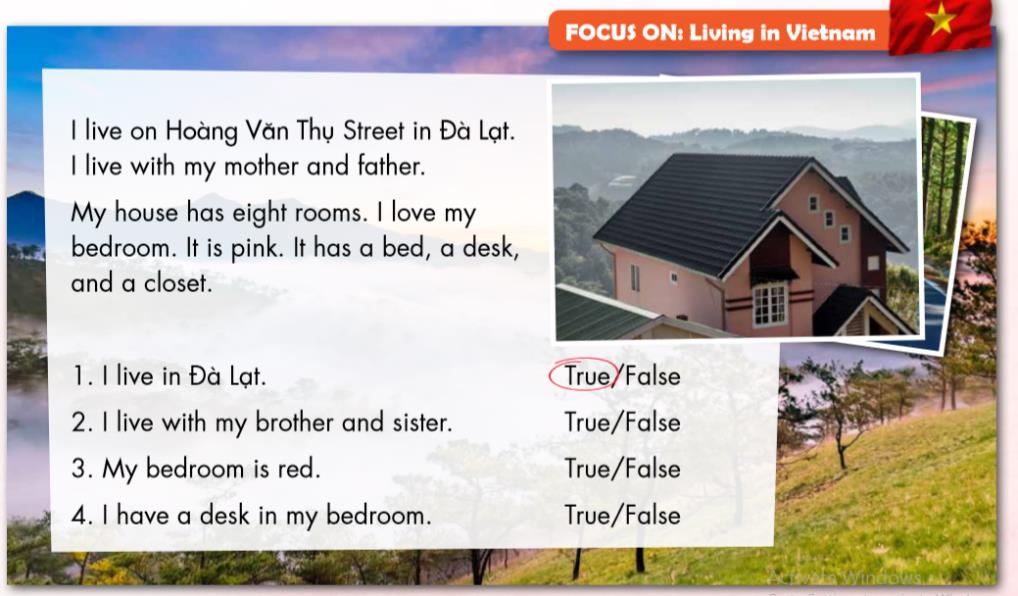 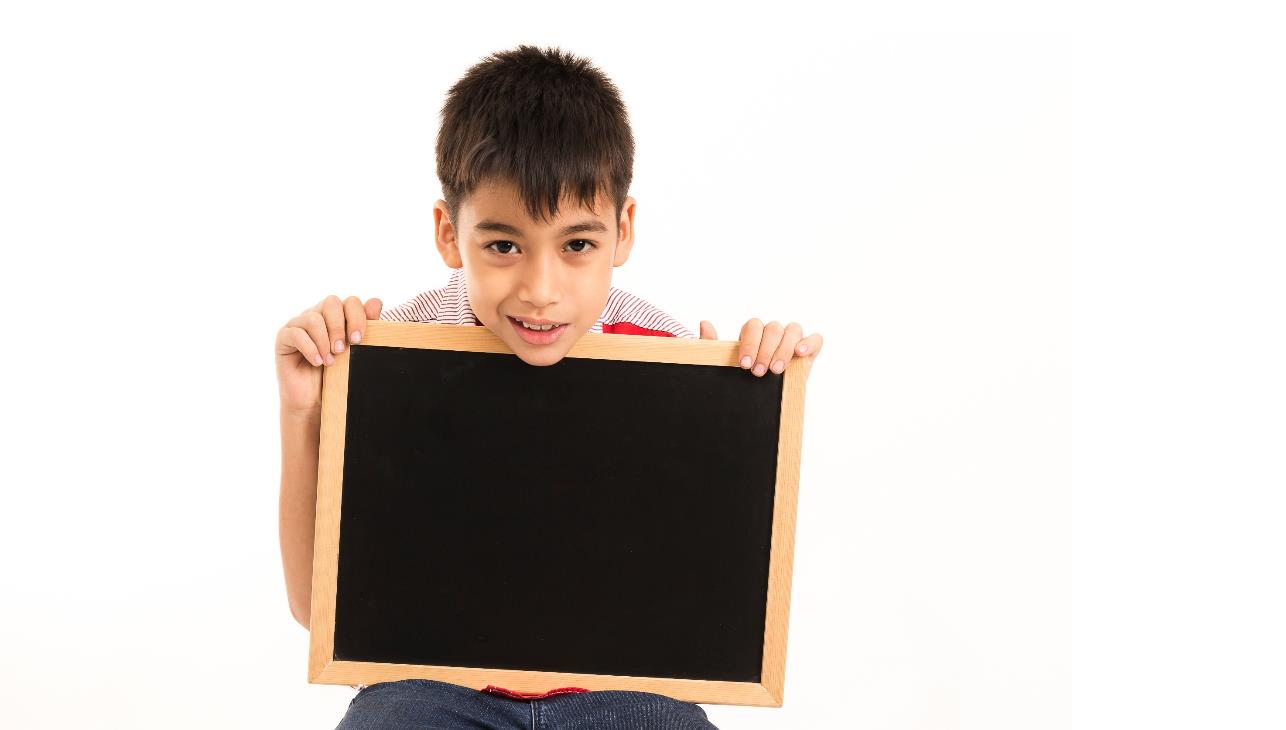 Writing
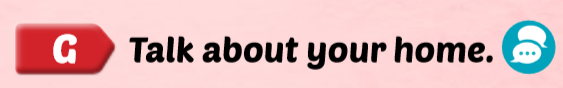 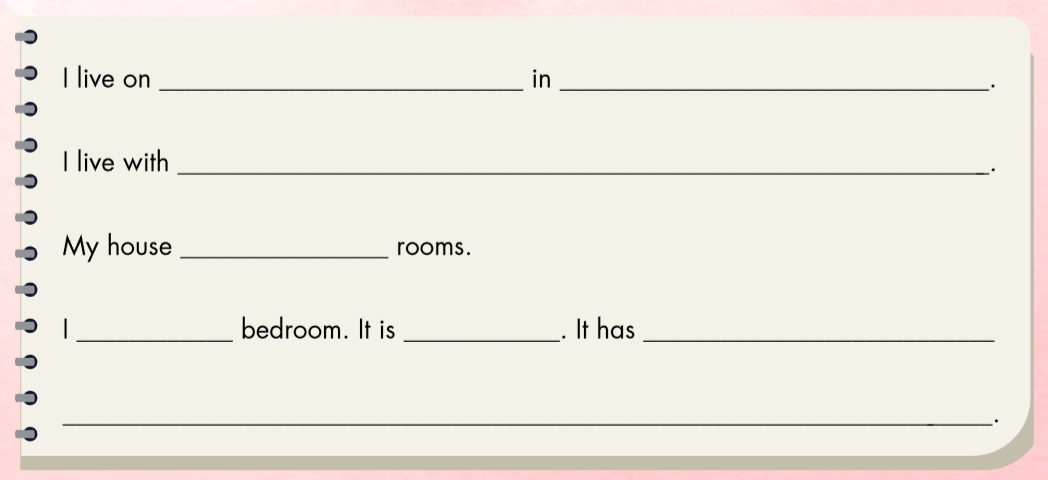 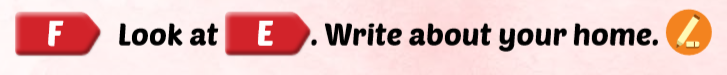 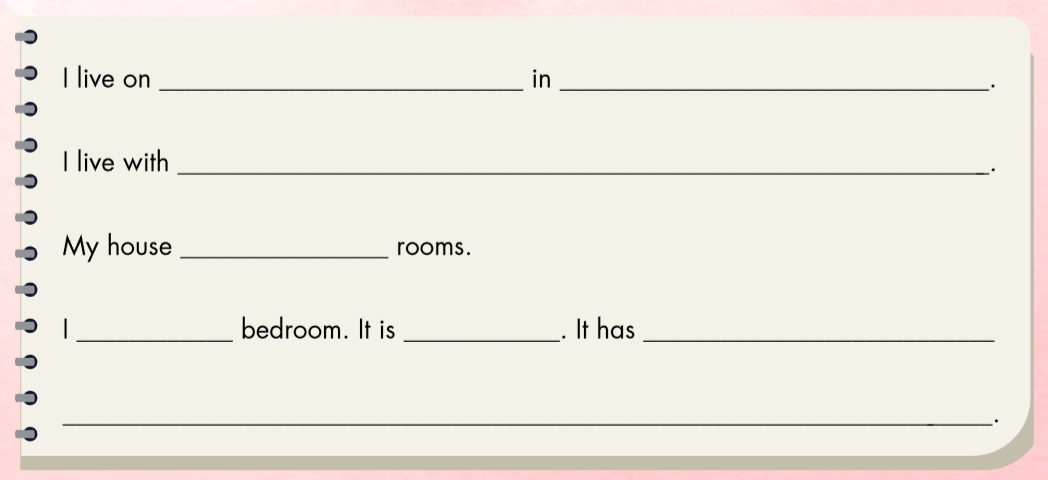 Thái Nguyên
Dương Tự Minh Street
my mother and father.
has six
a bed, a desk,  and a closet.
love my
blue
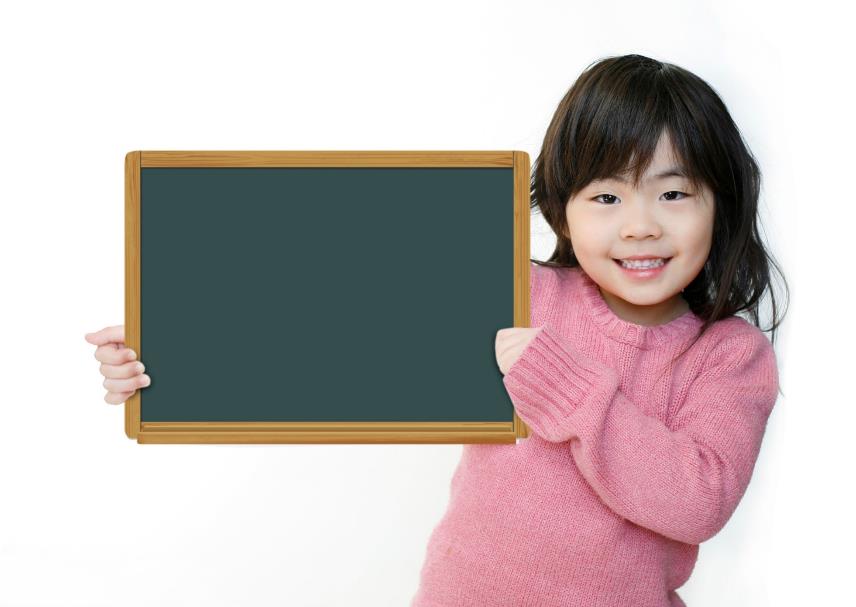 Workbook
p. 43
E. Write about your home. Write 10–20 words.
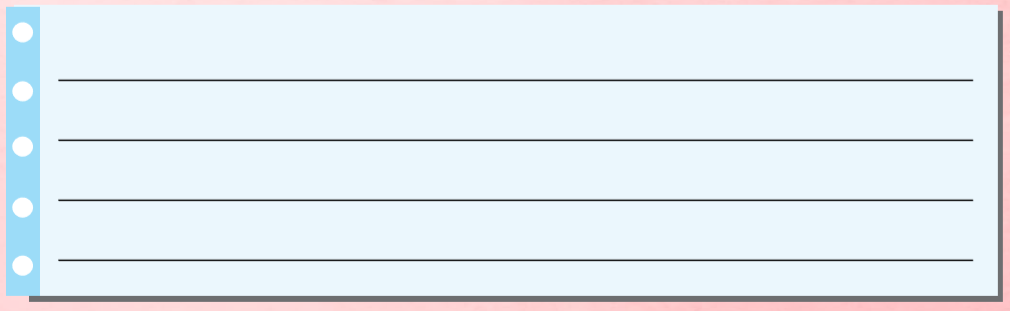 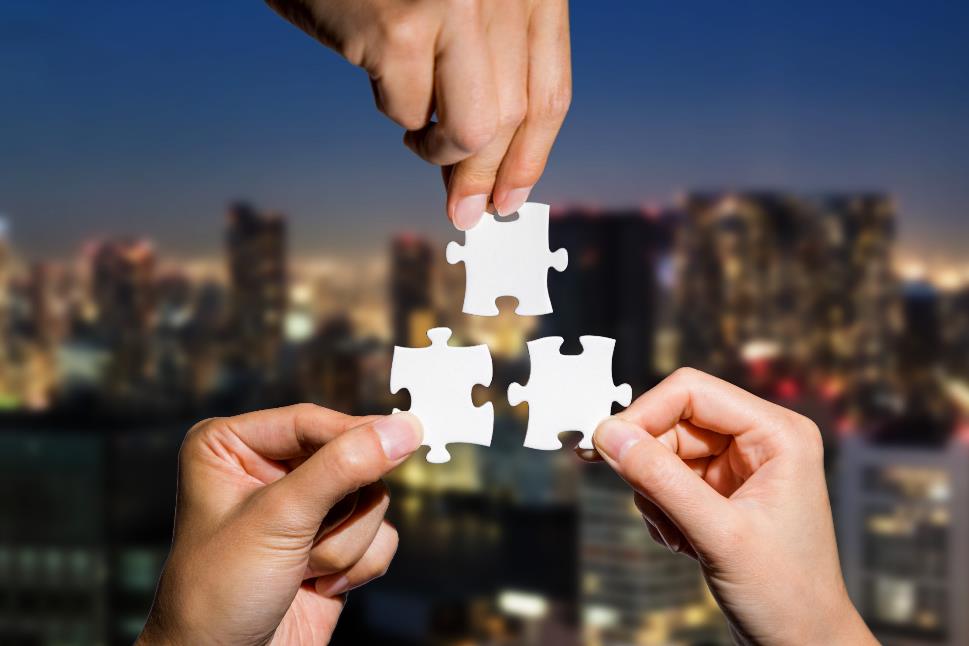 CONSOLIDATION
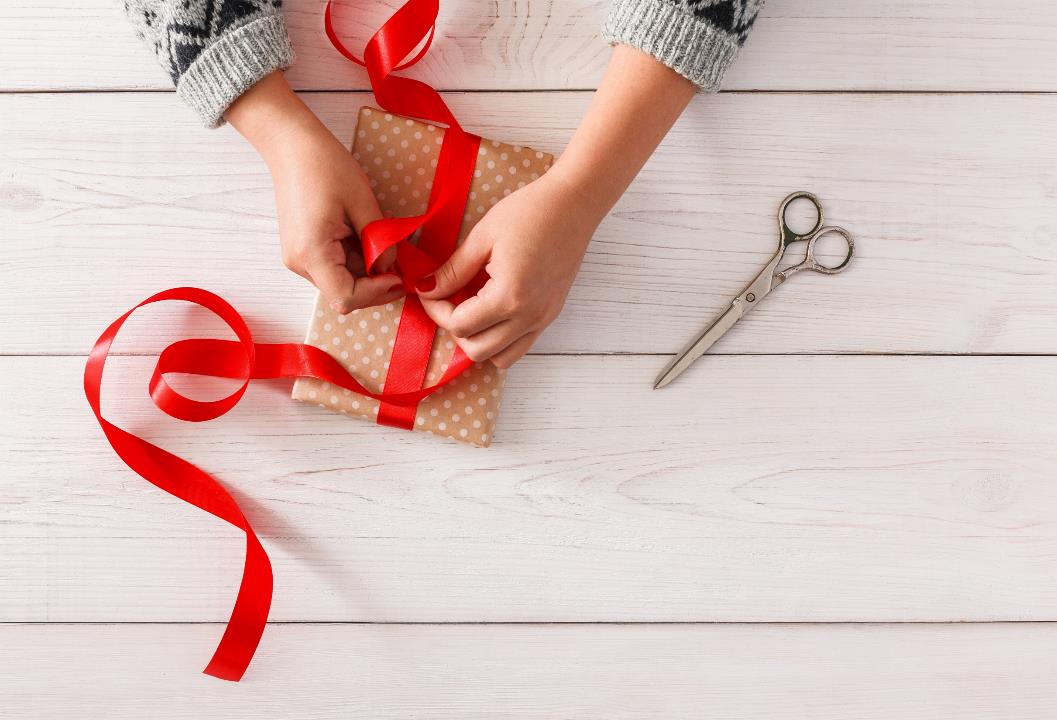 WRAP-UP
Homework
Review the vocabularies and sentence patterns. Make sentences using them. 
Do the exercises on page 45 (WB) 
Prepare the next lesson (page 64 SB)
Play the consolidation games in Tiếng Anh 3 i-Learn Smart Start DHA App on www.eduhome.com.vn 
Do the exercises in Tiếng Anh 3 i-Learn Smart Start Notebook on page 31.
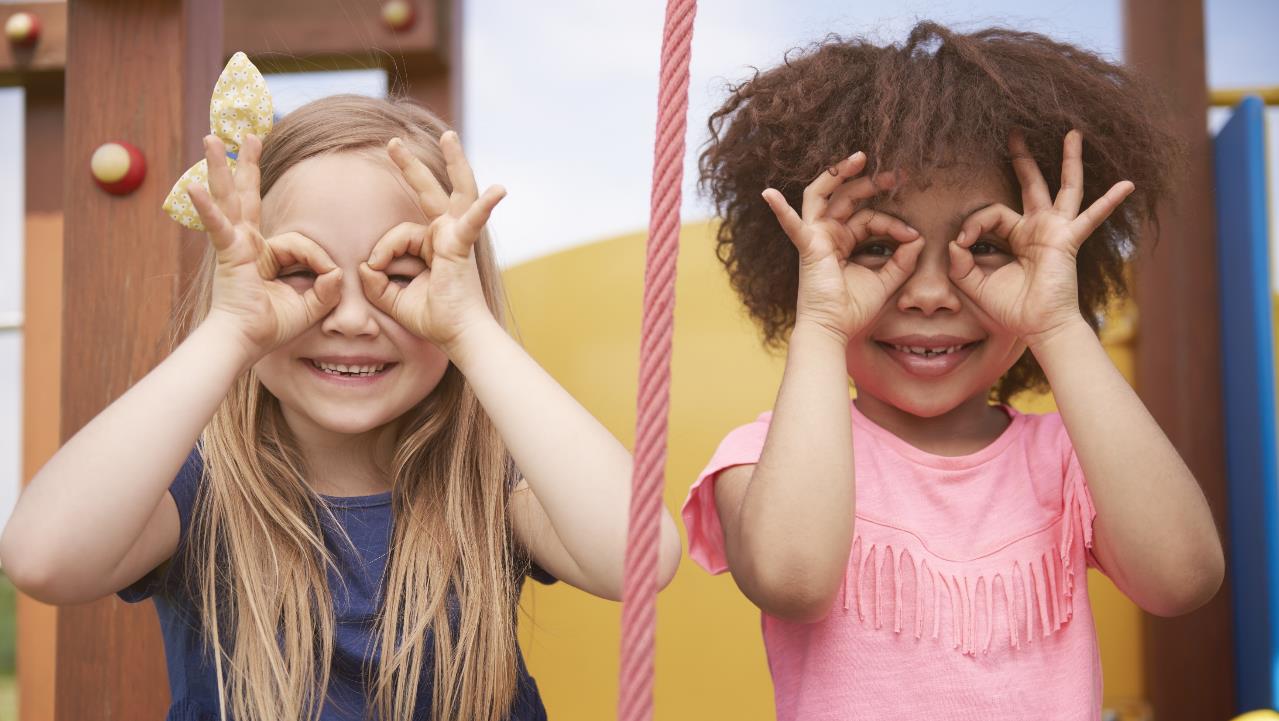 Enjoy your day!
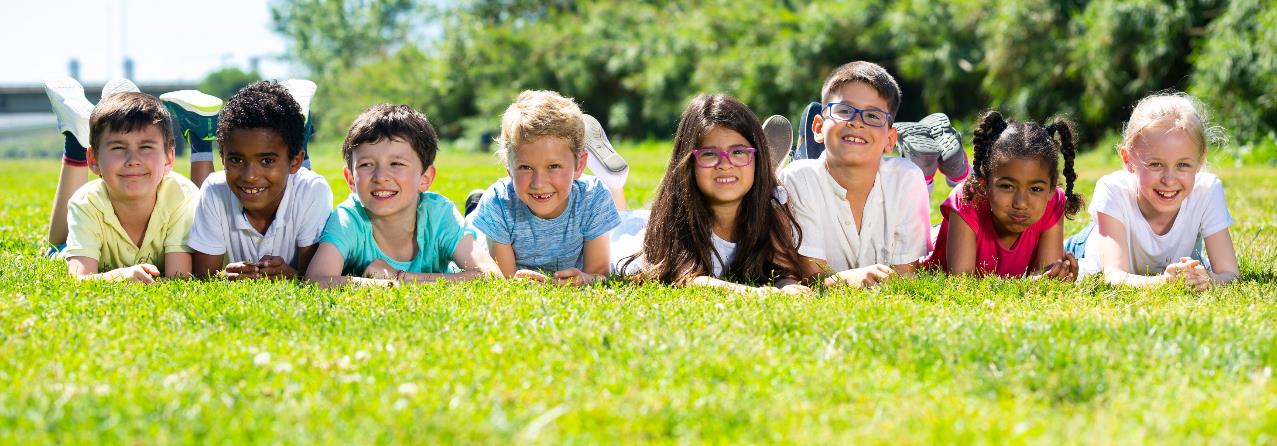 Have a nice day!